Ysengrin, the wolf and the fish
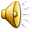 This is a medieval story
Renart, the fox, is very smart and likes making jokes…
Ysengrin, the wolf is stupid and believes everything people say.
It’s winter .Ysengrin the wolf goes to lake.
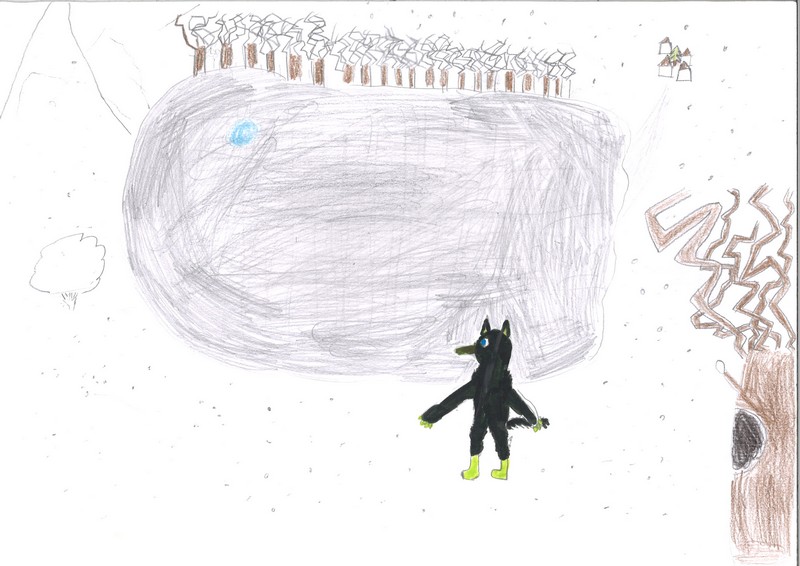 It’s  cold !
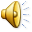 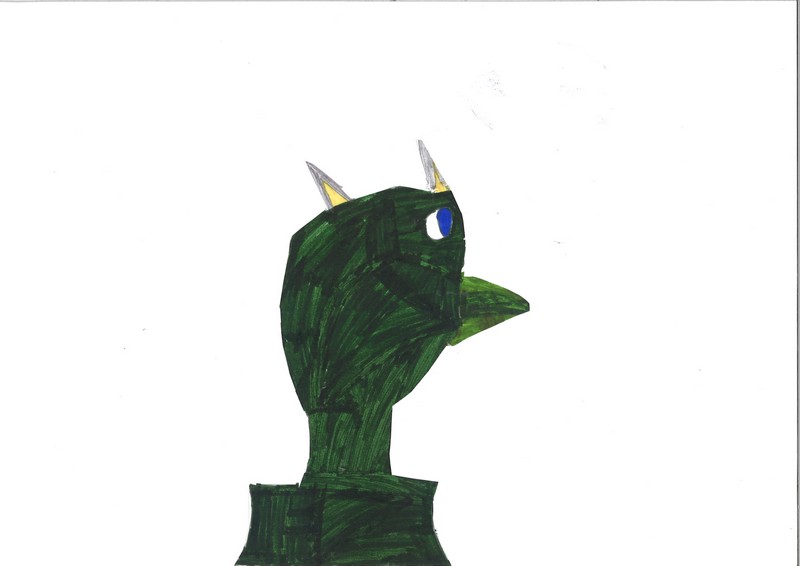 I want to catch fish for the winter…
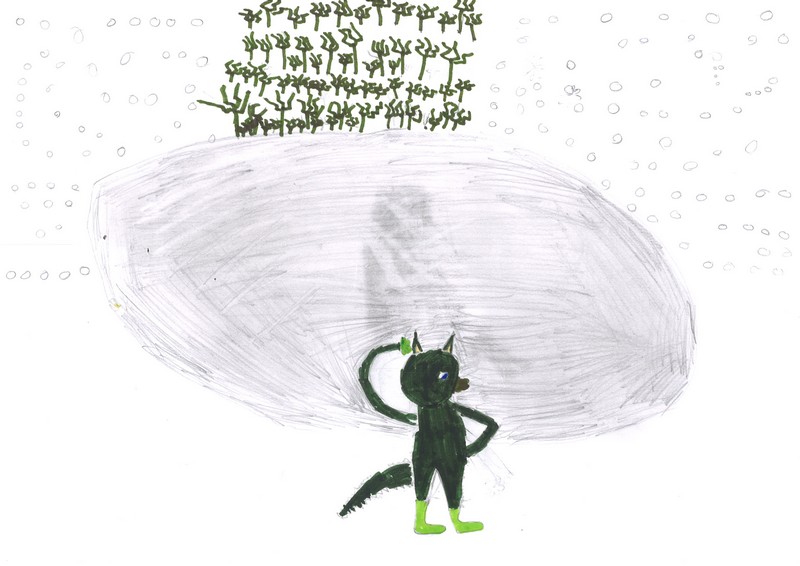 Oh! The lake is  frozen!What can I do ?
Renart is coming…
hello,Ysengrin.Do you have a problem ?
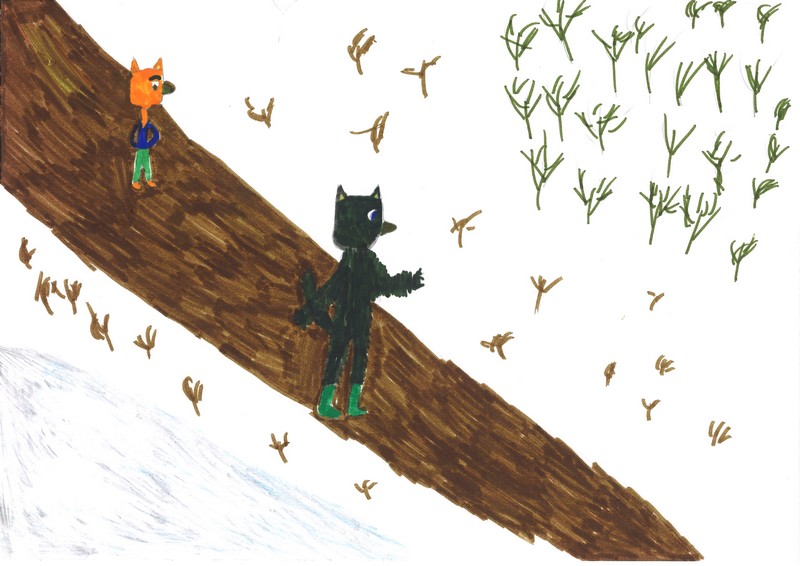 Yes, Renart !  I want fish for winter but the lake is frozen !!!
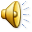 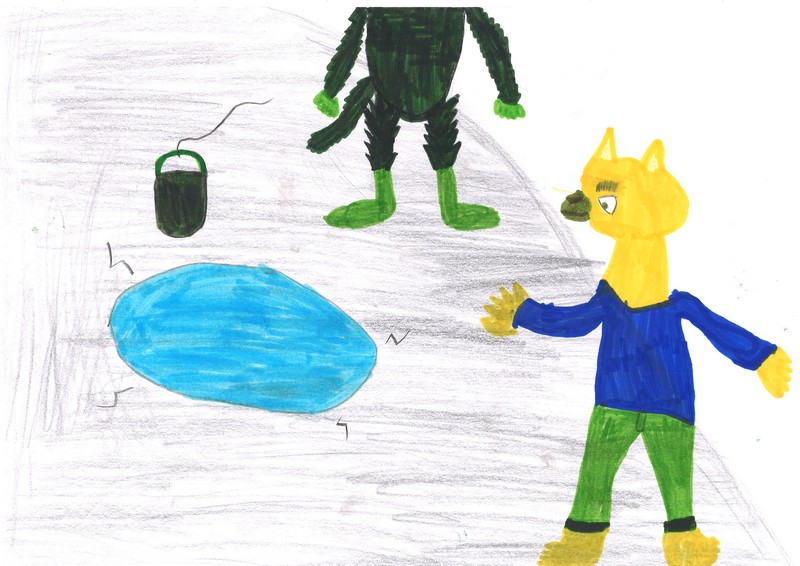 Look ! There is a hole  in  the  ice !  Men made this  hole   to water  their  animals
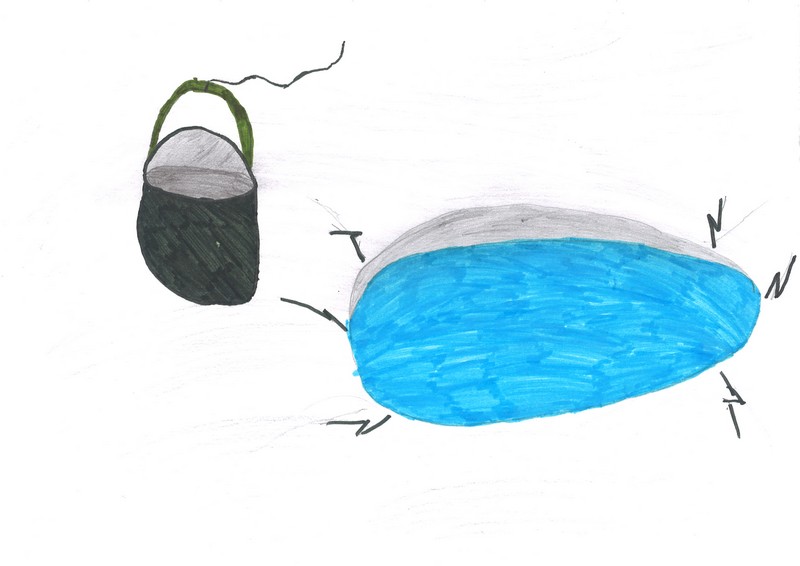 Look ! There is a bucket !!!!!
Renart ! Attach  the bucket to  my tail to catch good fish !
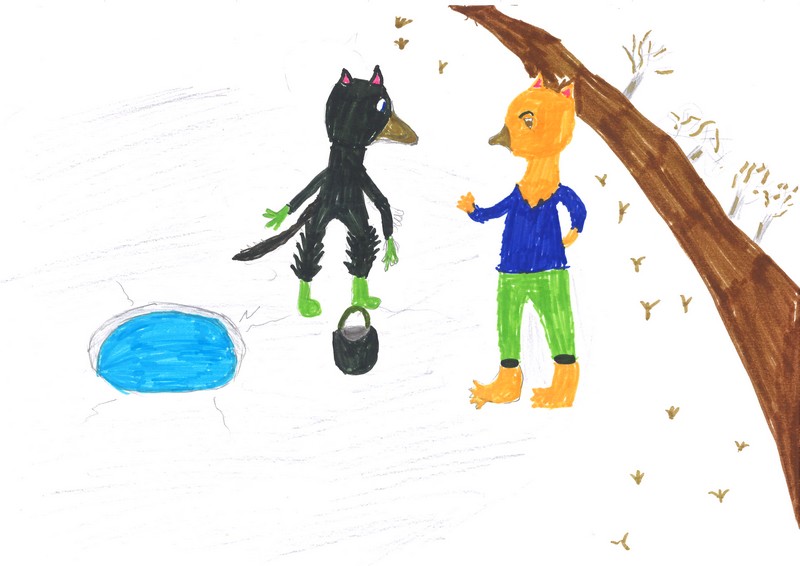 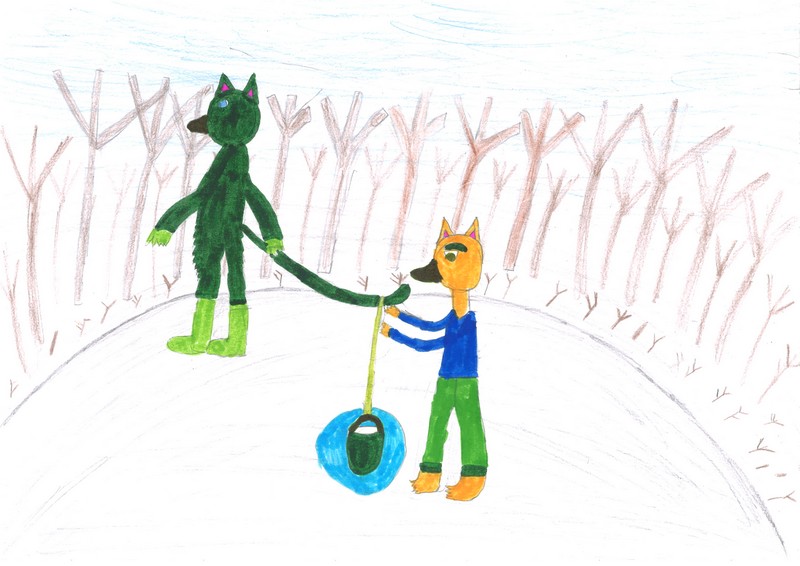 Ok!
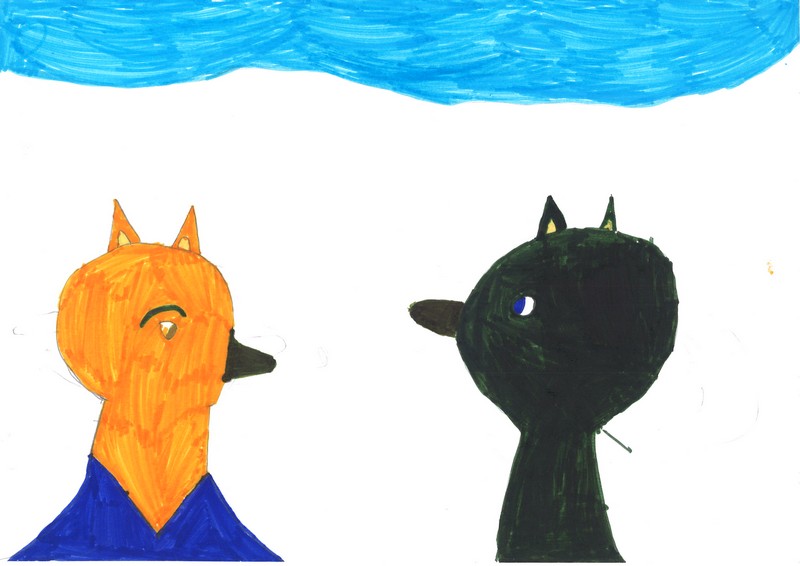 Do not move ! You’ll scare the fish !
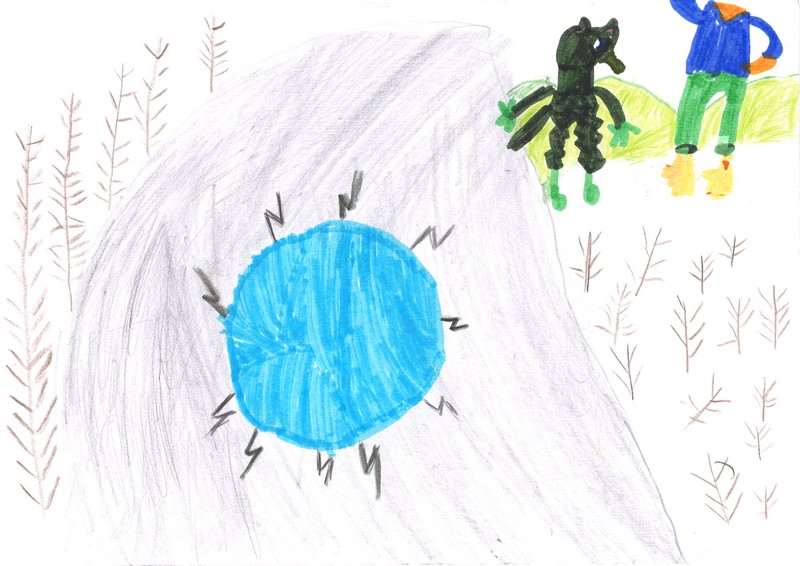 Hehehe !! My joke is very funny !!
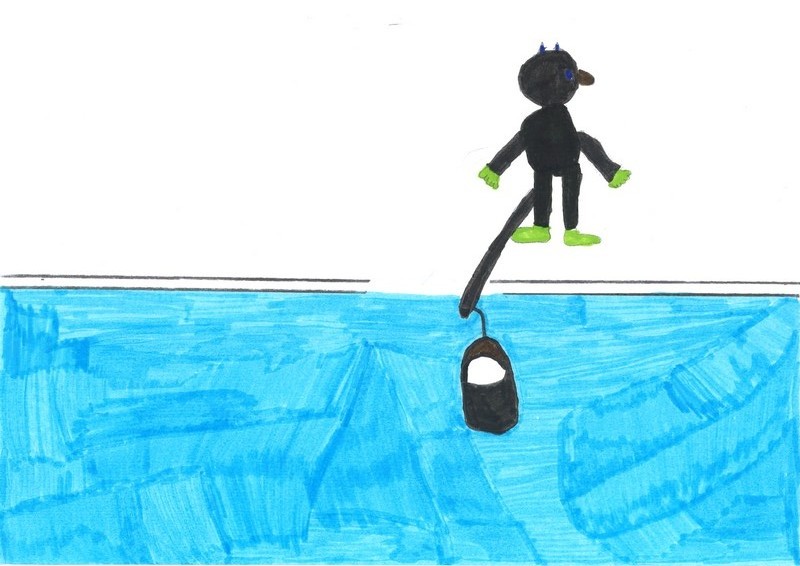 I hope I will  have a lot of fish
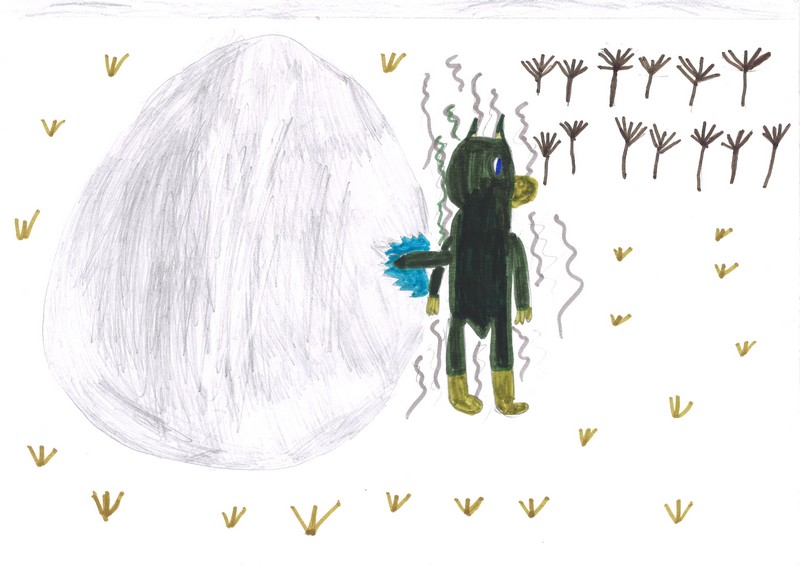 Brrrrr.It’s cold!!!!!!
Oh!!!!!!! t’s heavy !!!! There are  too many  fish !
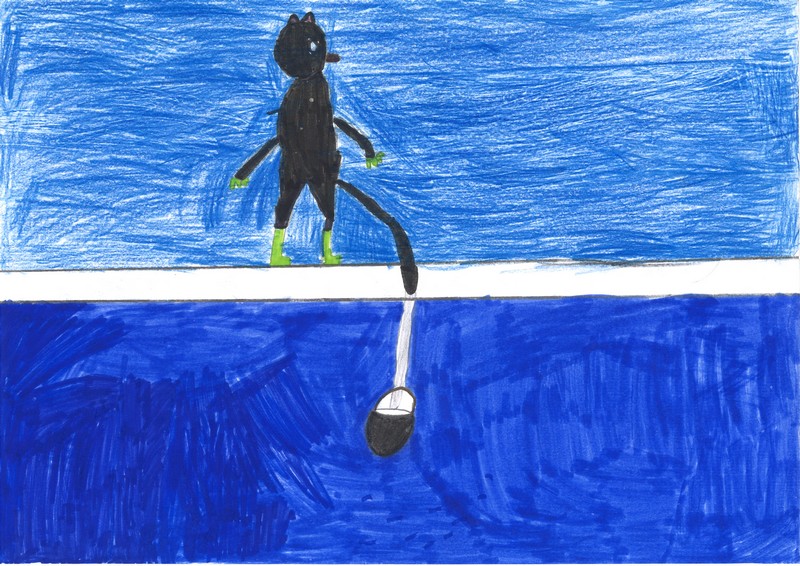 Help, Renart !!!! My  bucket is too heavy
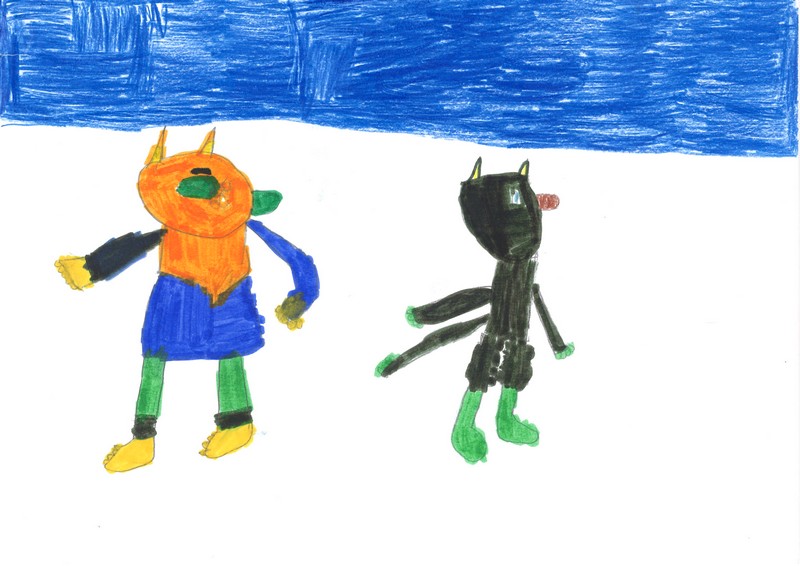 You are stupid, Ysengrin ! When  you want too much ,you lose everything
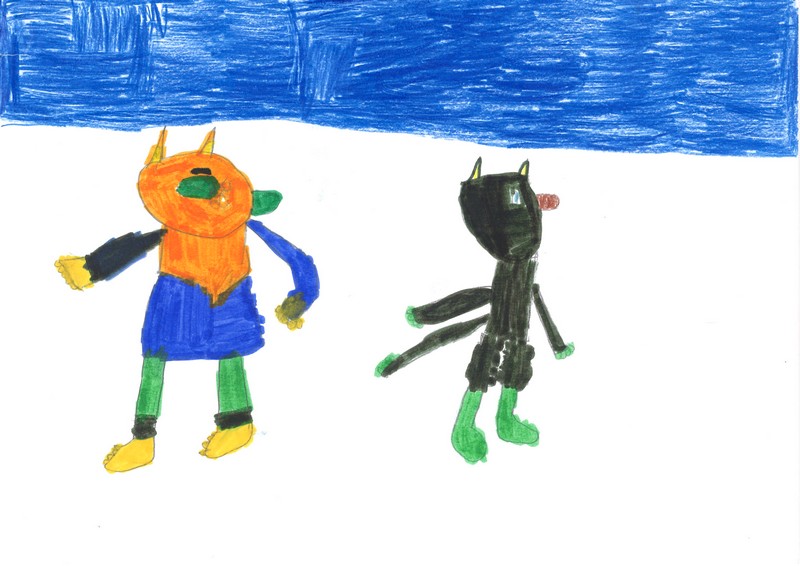 The morning is coming…
Lord  Constant wakes up and prepares for hunting
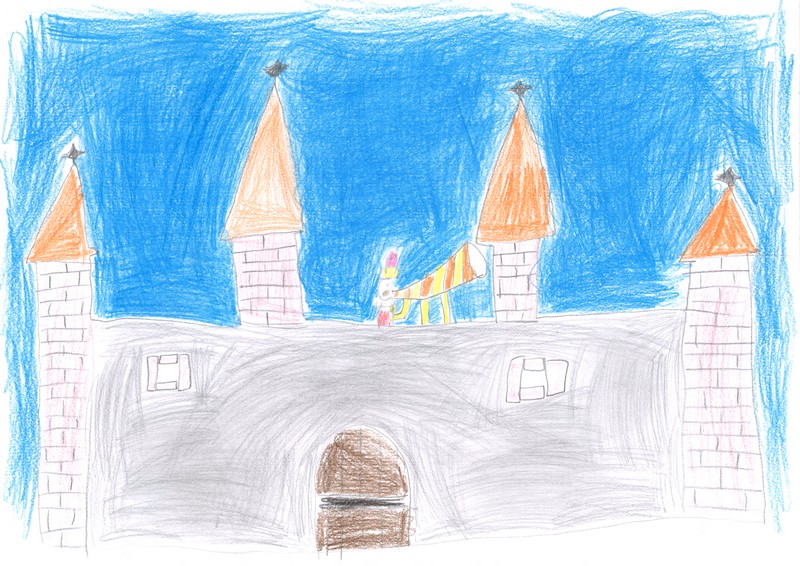 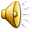 I go home, in my castle, because hunters and dogs arrive …
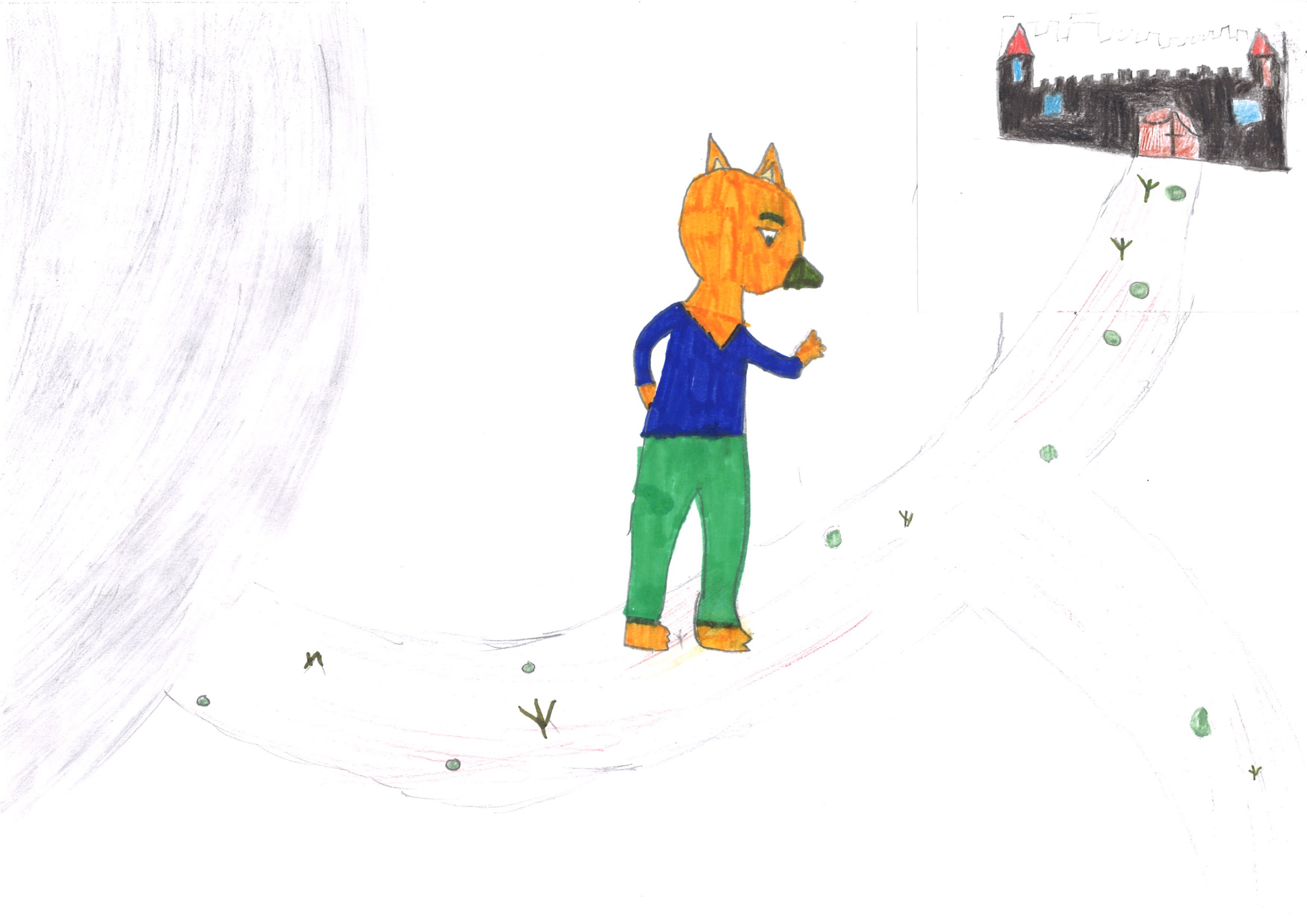 !
Ysengrin is alone on the ice ,trying to break free.
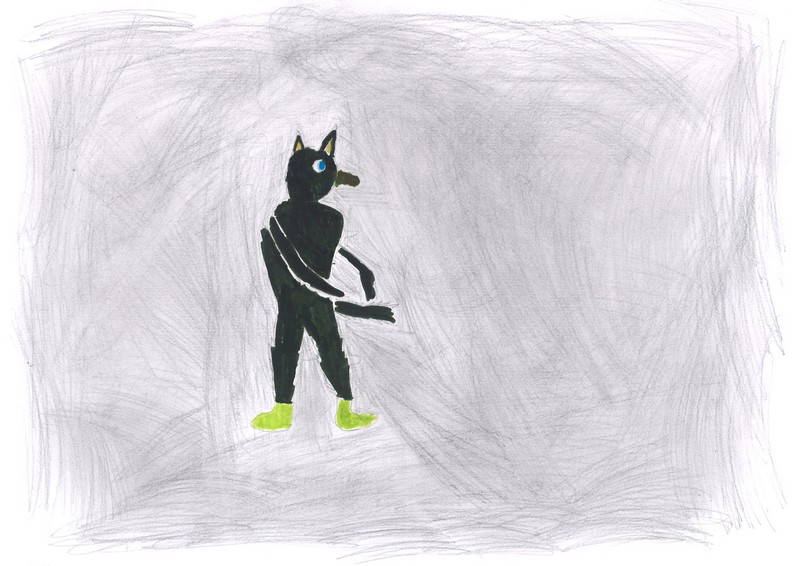 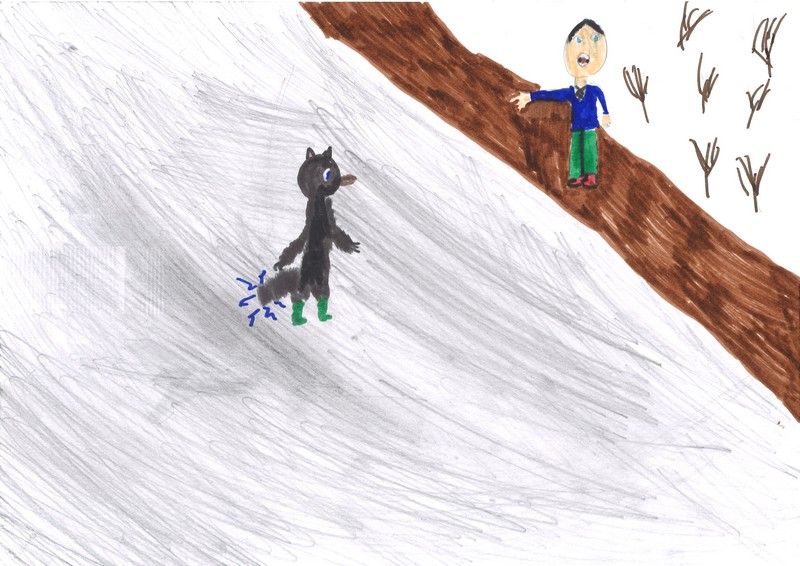 OH MY GOD !!!!!
THERE IS A WOLF ON THE ICE !!!

HELP !!!!

HELP !!!!!
Hunters and  Constant arrive with dogs.
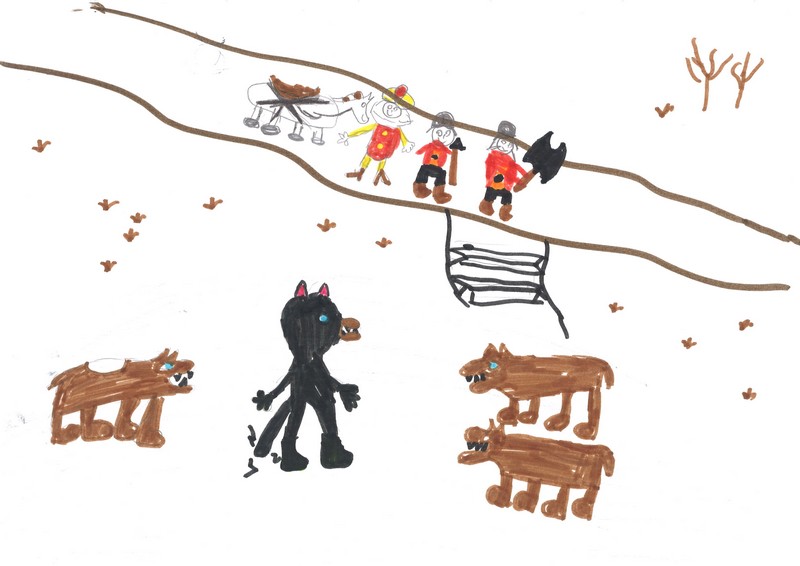 Dogs   attack Ysengrin
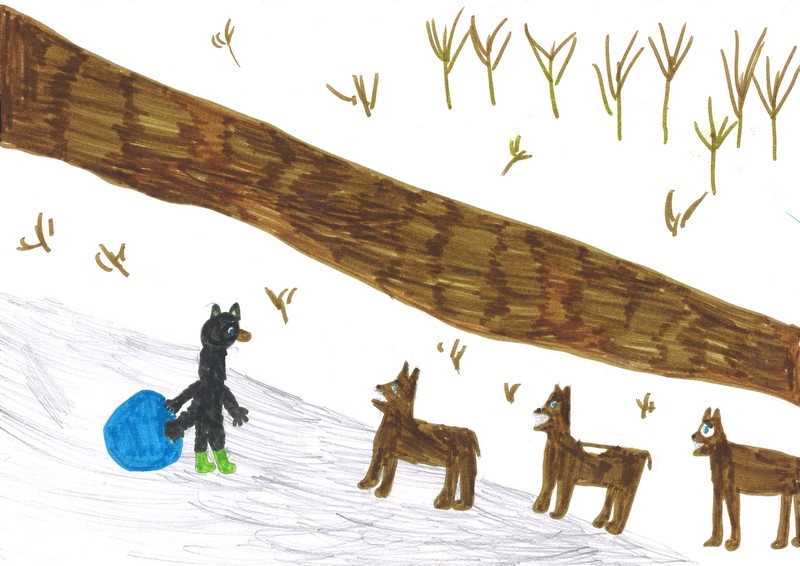 DOGS…..
You  will die,wolf!
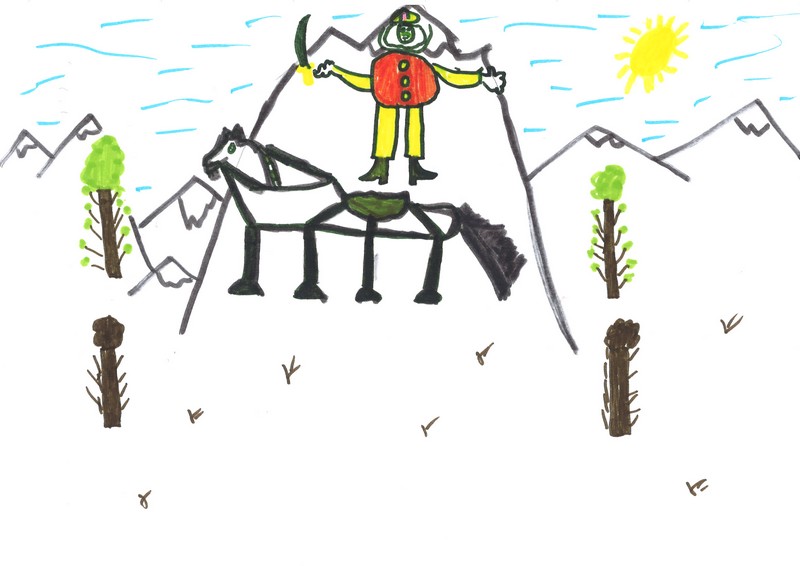 Constant falls on the ice…
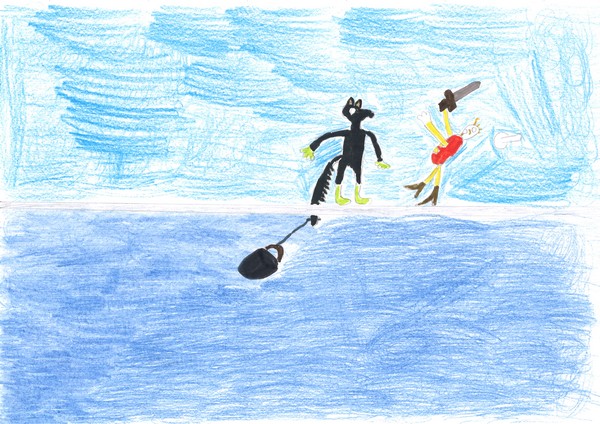 It hurts!!!!!
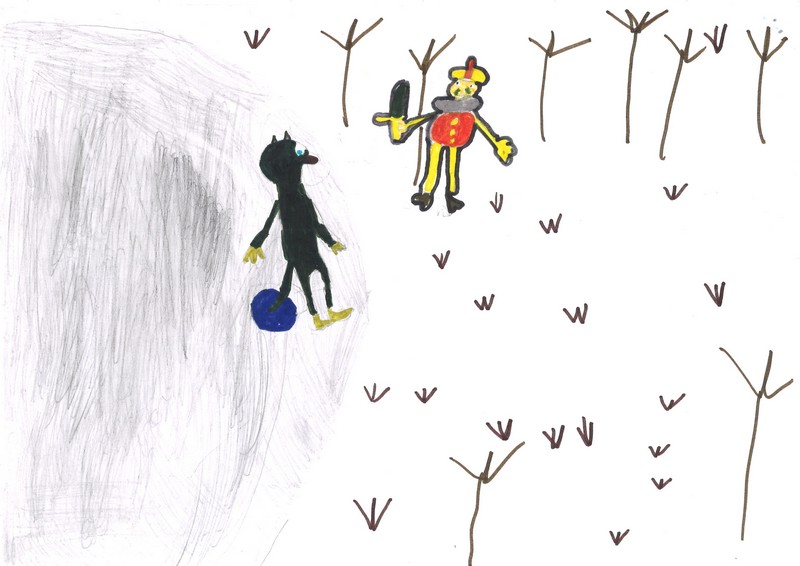 I’ll cut your head !!!
I missed the head ! I’ve cut the tail…
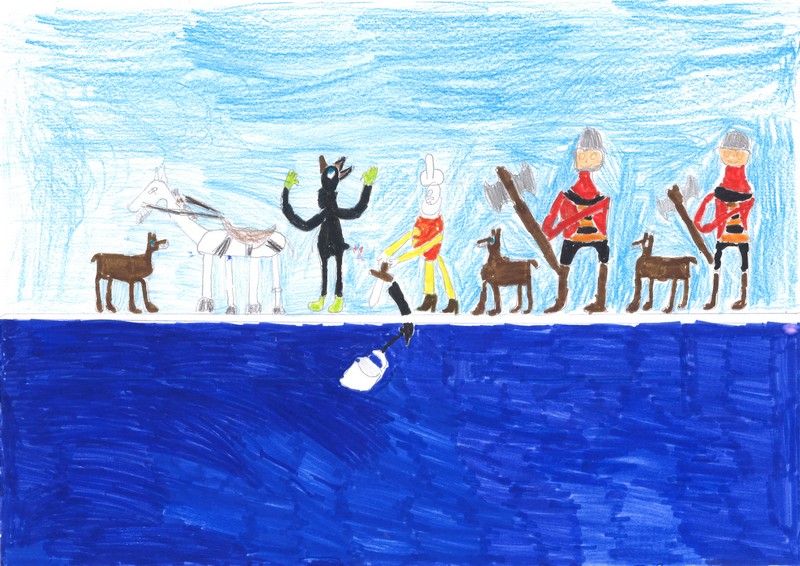 Ysengrin bites the dogs and runs into the forest…
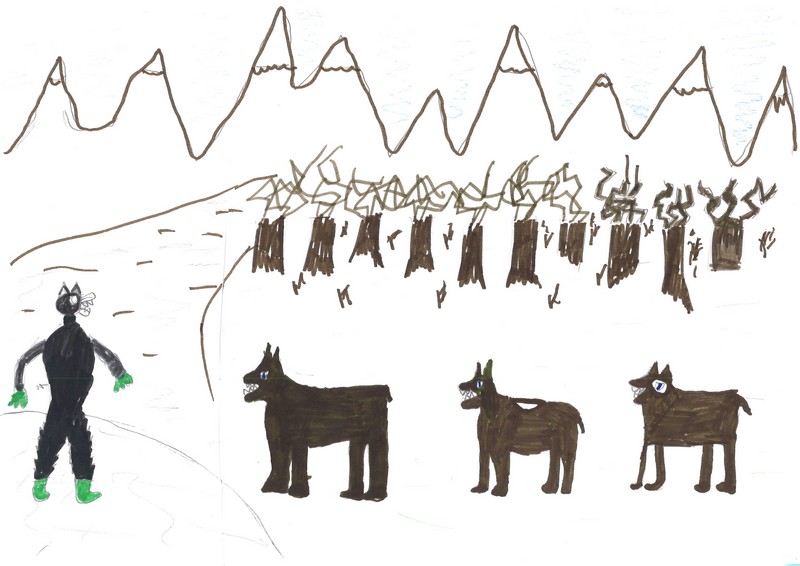 It remains the tail in the ice !!!
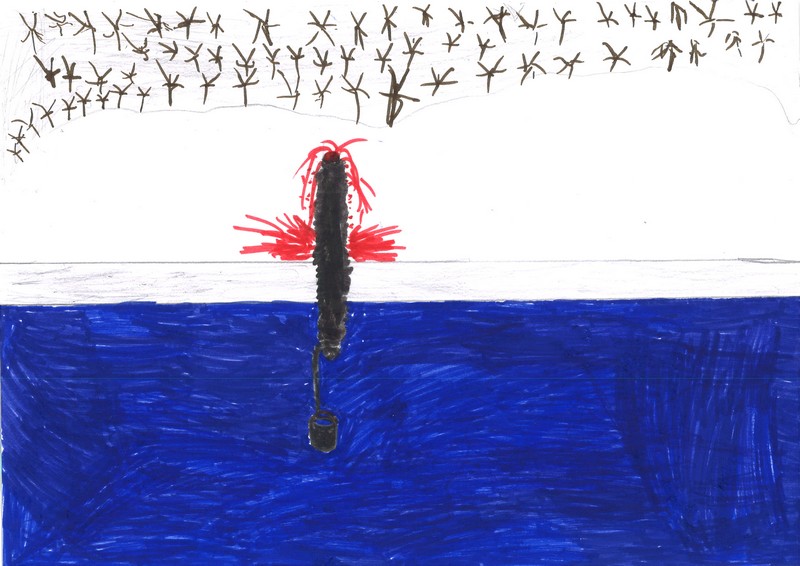 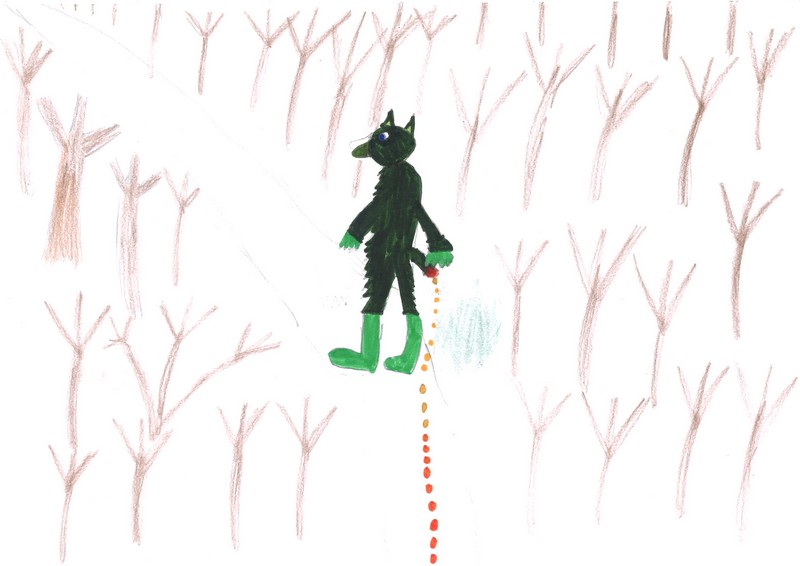 Renart is very naughty!
I will take   my revenge!!!!
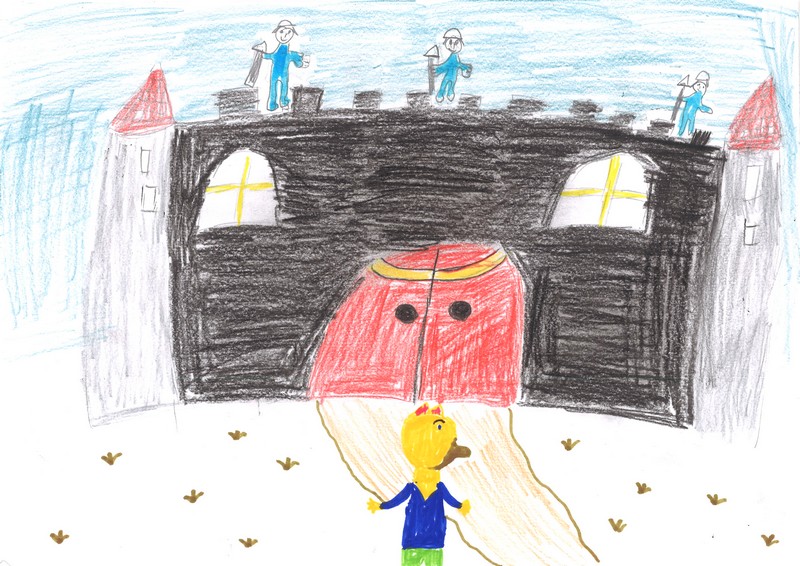 It’s good to be home and  to have food…
Ysengrin is really stupid